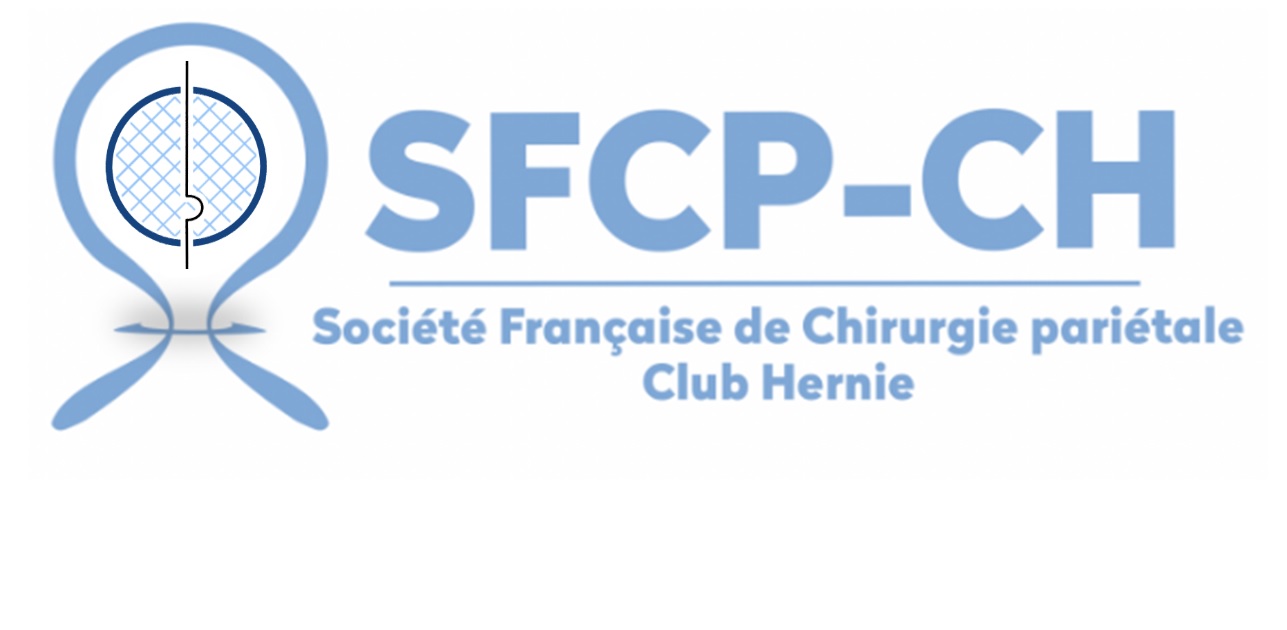 RCP Nationale de chirurgie pariétaleBilan de la première année
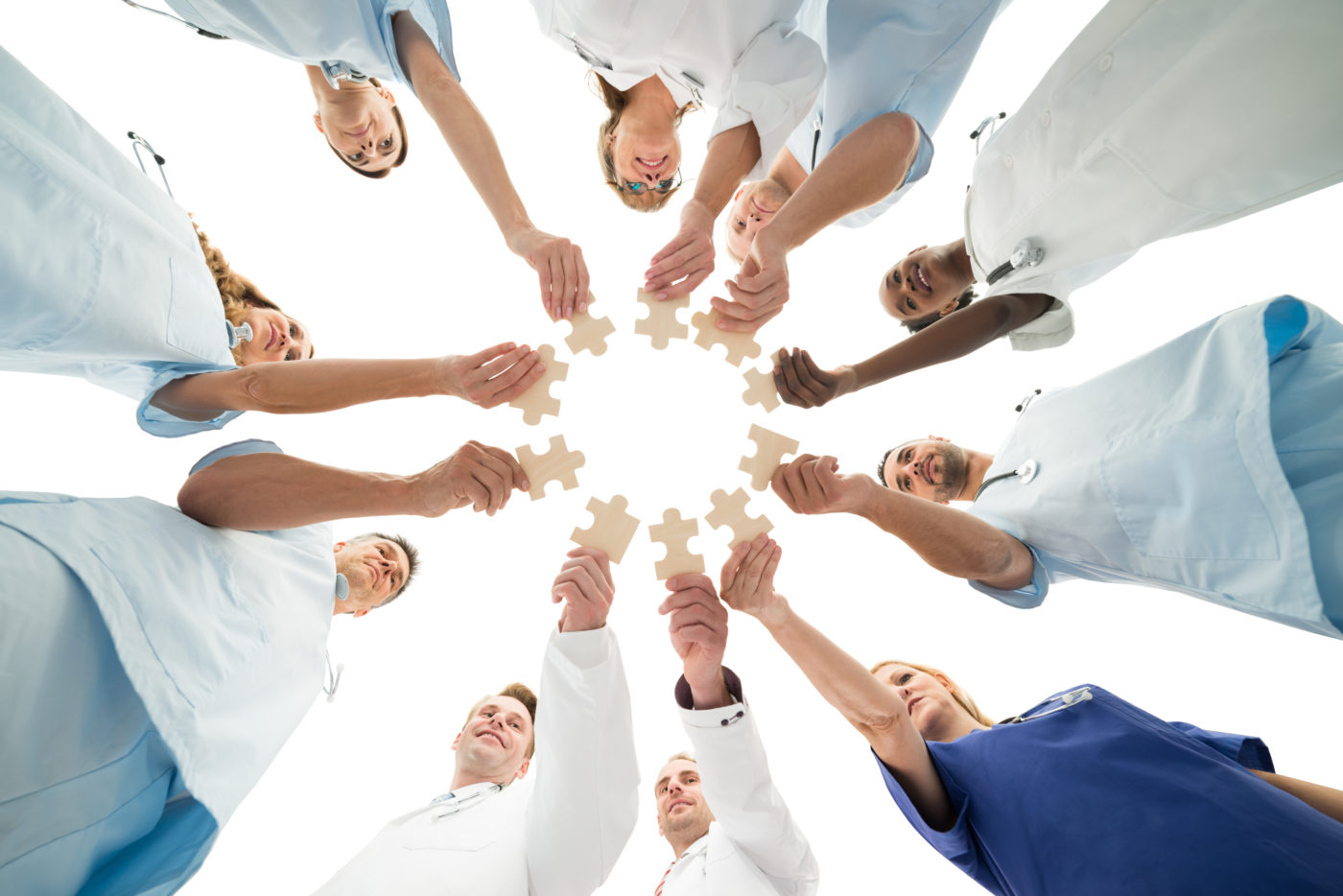 Pr Guillaume Passot
Pourquoi cette RCP
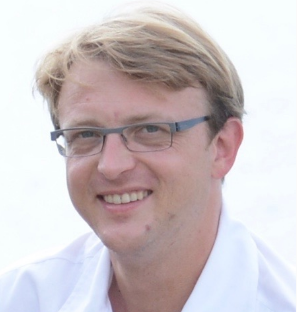 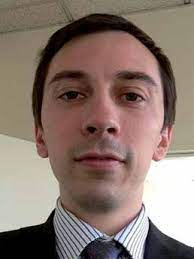 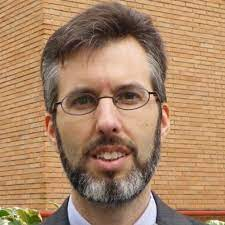 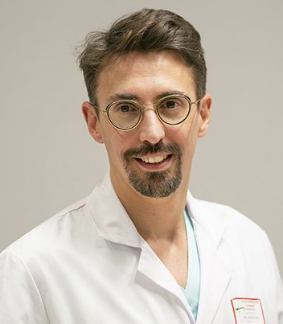 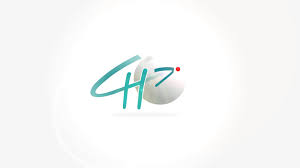 Comment déposer un dossier
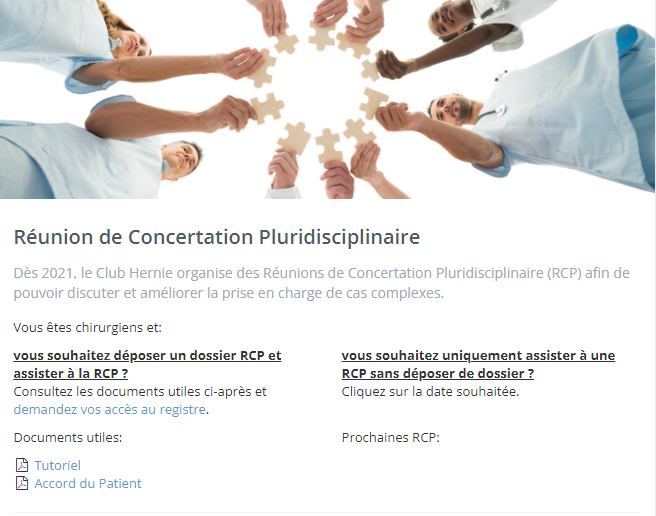 www.club-hernie.com


rcp@club-hernie.com
Conclusion de la RCP
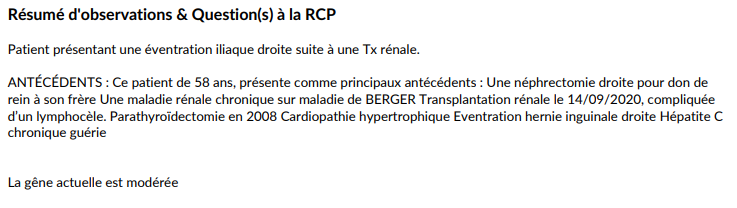 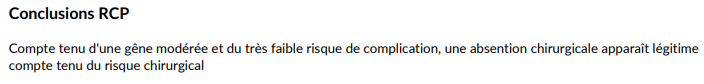 Les dossiers soumis
Paroi complexe:
	- Infection 
	- Délabrement majeur
	- Contexte clinique
	- Récidive
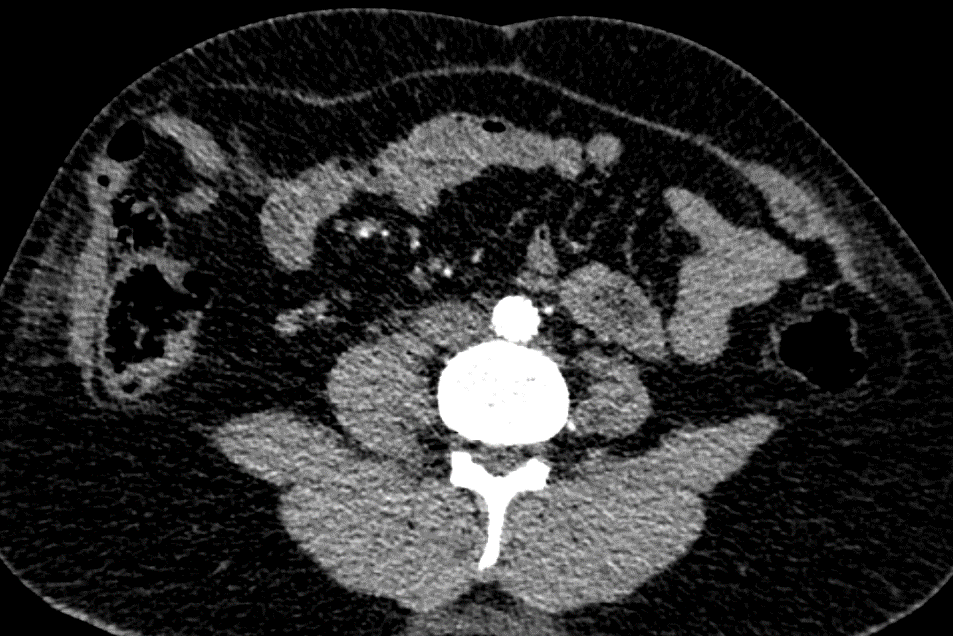 Cette année…
Outre les membres du club-hernie
>75 demandes de participation à le RCP
31 demandes d’accès au registre
Environ 20 « accès sauvages! »
Cette année sur le registre…
39 dossiers inscrits dans le registre, et 50 discutés 
6 à 7 dossiers par RCP (6 RCP entre mars et septembre)
Par 20 chirurgiens
Les limites
Diffusion limitée: BESOIN D’EN PARLER AUTOUR DE VOUS!!!
Accès au registre
Perspectives
Ouvrir à d’autres spécialités
Facilité l’accès à la RCP
Utiliser pour des analyses scientifiques
Labellisation
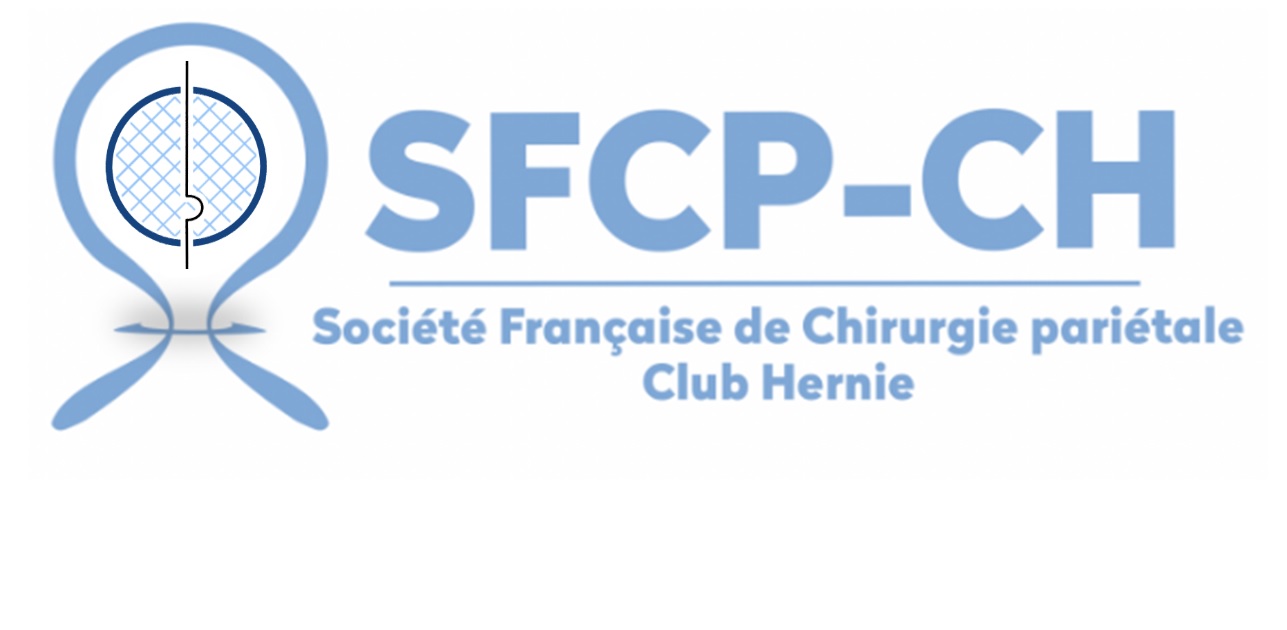